Опыт работы воспитателей МАДОУ №47«Дельфин» по теме:«Использование нетрадиционных техник в продуктивной деятельности детей»
Подготовила: воспитатель Ислентьева А.Д.
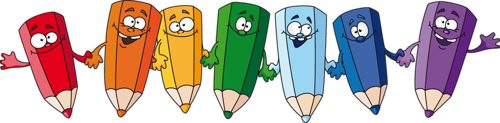 Актуальность выбранной темы
Развитию творческих способностей придается особое значение в условиях введения ФГОС ДО.
Наиболее эффективным средством развития творческого мышления и воображения детей является продуктивная деятельность, способствующая:
* развитию способности нестандартно мыслить;
* готовности к активности творческого характера;
*умению создавать креативные продукты собственной деятельности;
*формированию эстетического отношения к миру.
Новизна
Новизна опыта заключается в переосмыслении целевых и содержательных ориентиров художественно-эстетических ориентиров у дошкольников:
- 


- взаимосвязи



-
Использование наряду с традиционными приемами нетрадиционных методов продуктивной деятельности детей
Совместная деятельность детей и педагога
НОД
Самостоятельная деятельность детей
Взаимодействие с родителями, как активными участниками образовательного процесса
Цель: развитие творческих способностей дошкольников посредством использования нетрадиционных техник в продуктивной художественной деятельности
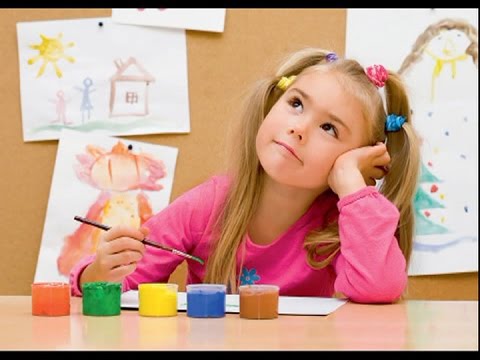 фото
Задачи:
*Знакомить с художественными и конструктивными возможностями разных материалов;
*Упражнять в преобразовании материалов в разные конструкции (складывание, сминание, формовка, соединение отдельных образов в единое целое);
*Содействовать освоению базовых и нетрадиционных техник рисования, аппликации, конструирования;
* Развивать художественное восприятие, наглядно-образное мышление, 
творческое воображение и художественный вкус; 
*Формировать позицию художника-творца, побуждать самостоятельно выбирать техники изображения при создании образа, поддерживать инициативу, индивидуальность ребенка;
*Согласовывать замысел, действия и планирование  в процессе выполнения коллективных работ;
*Привлекать к творческому экспериментированию с изобразительными материалами, использовать сочетание различных техник;
*Вовлекать родителей в совместную деятельность, повышать их педагогическую компетентность в области художественно-эстетического развития.
Система работы по продуктивной деятельности детей с использованием нетрадиционных техник:
Работа с детьми


- НОД

- самостоятельная детская деятельность

совместная деятельность воспитателя с детьми


- кружковая деятельность
Работа  с родителями

- консультации

- практикумы

-круглые столы

- открытые показы

- совместное участие в конкурсах и выставках на различных уровнях
Работа с педагогами

- консультации

- мастер-классы

- практикумы

- семинары

- круглые столы

- открытые показы
Работа с детьми
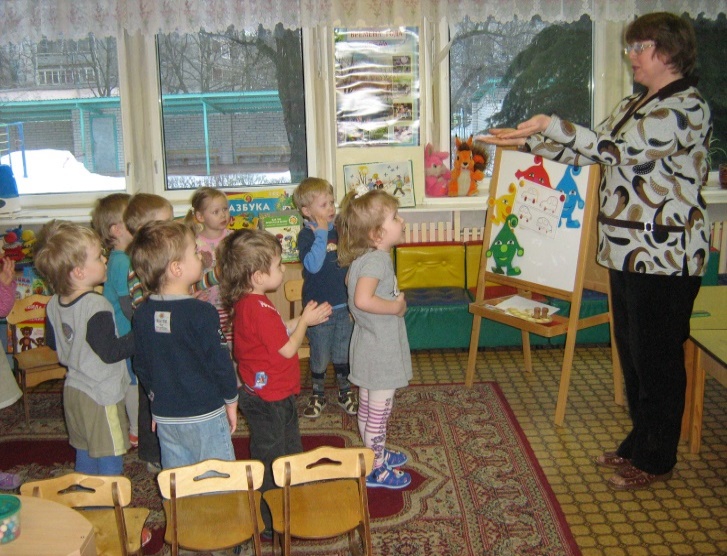 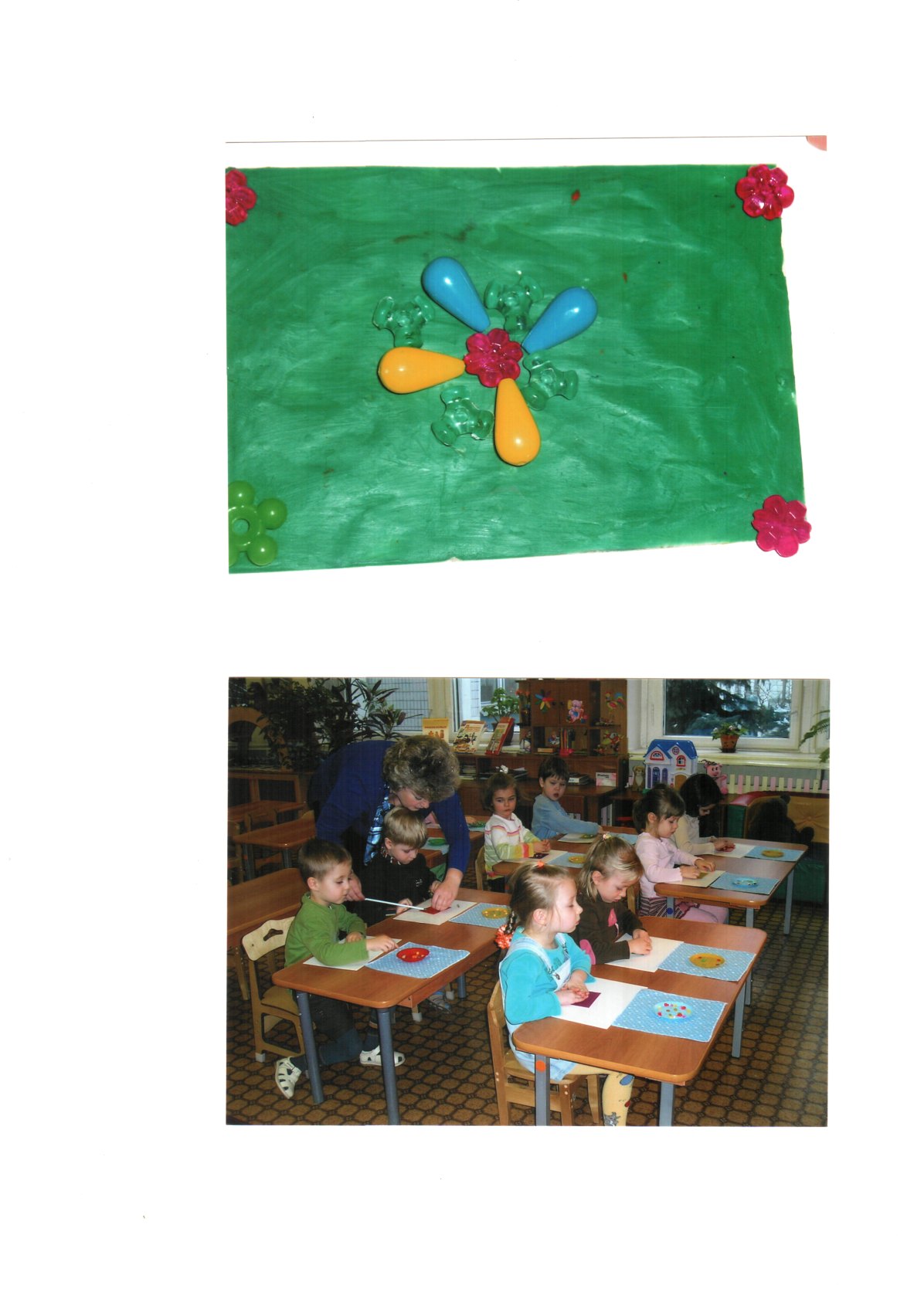 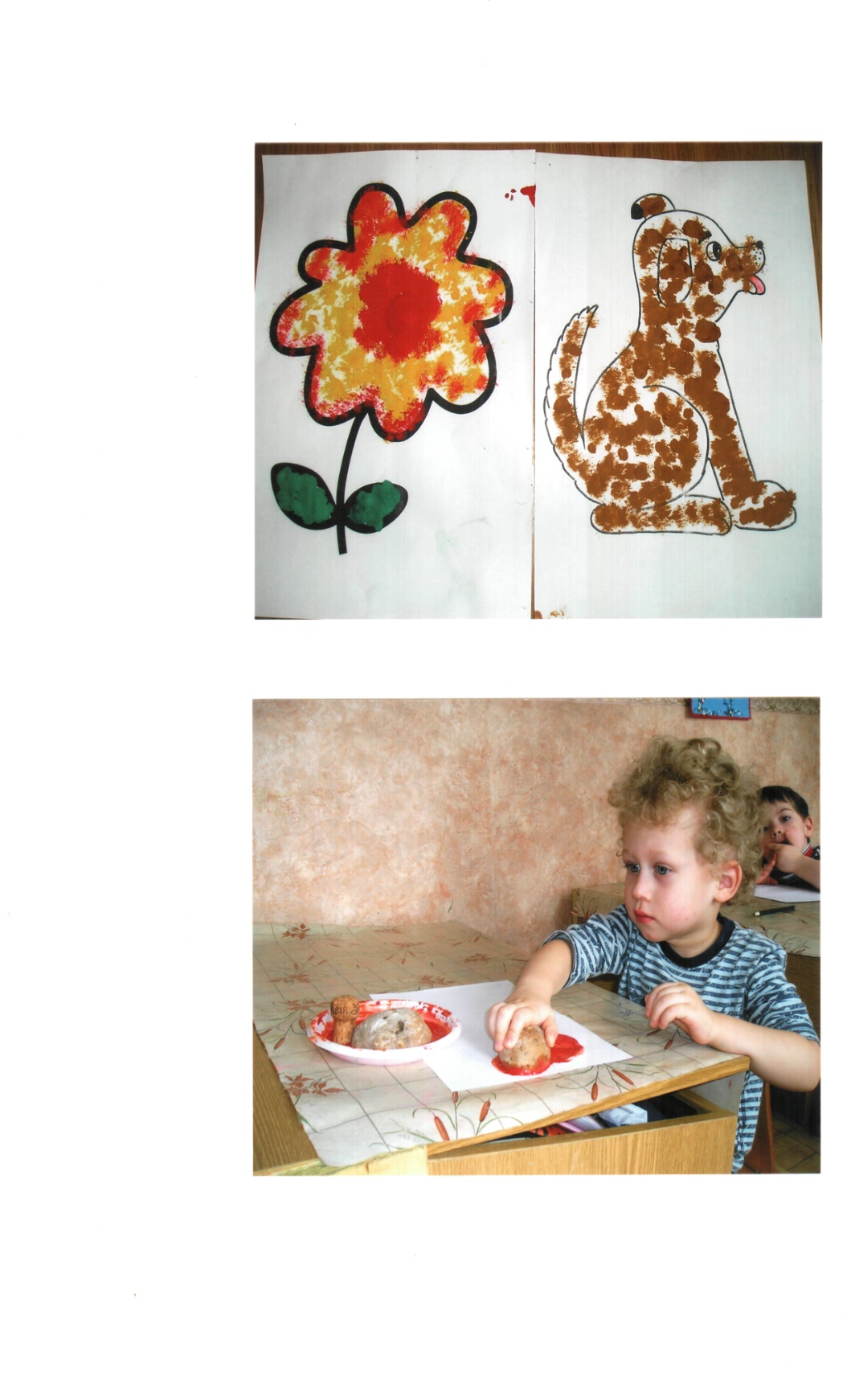 Работа с бисером и пластилином
Рисование по шаблону
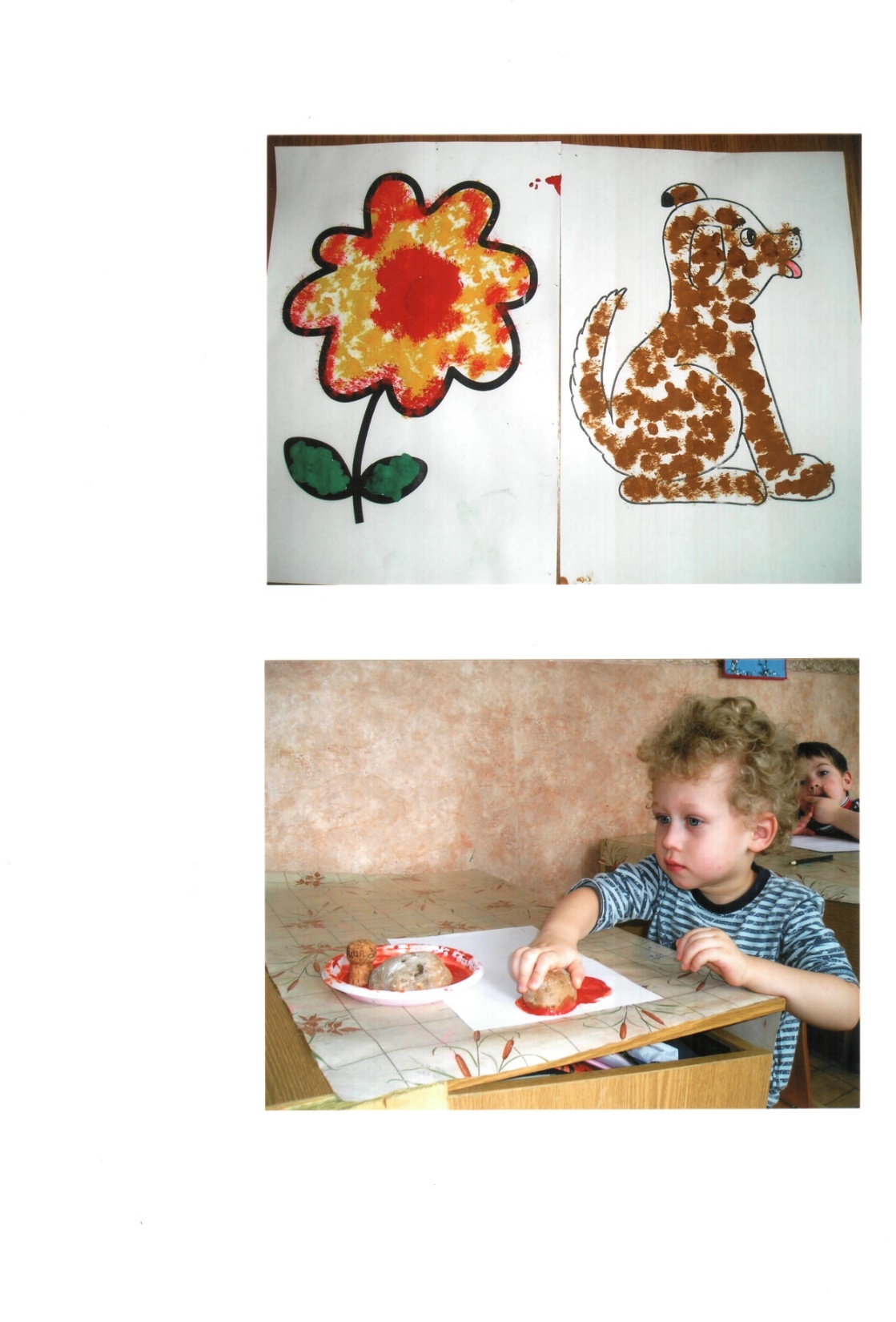 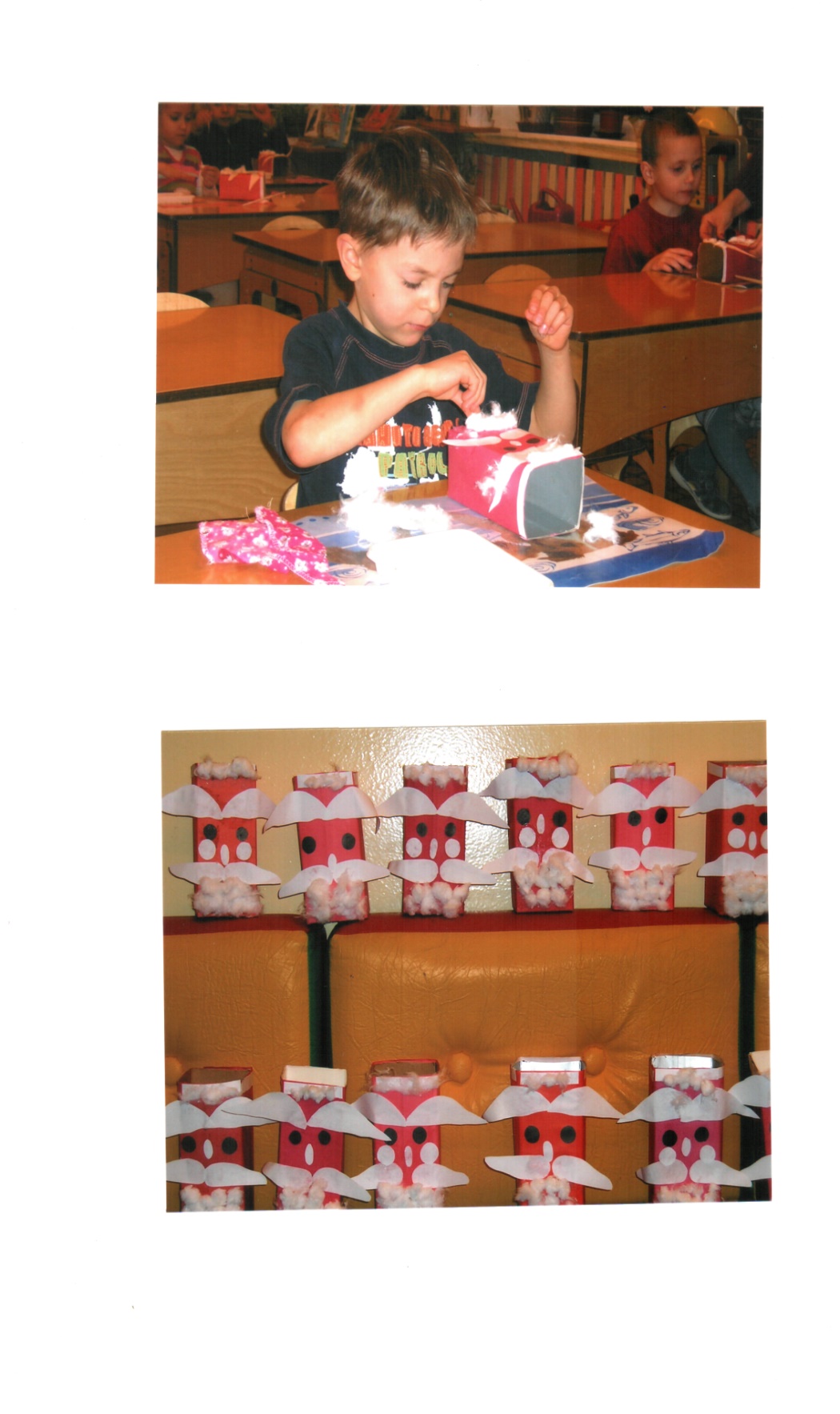 Рисование оттиском овощей
Рисование тычками
Работа с бумагой и бросовым материалом
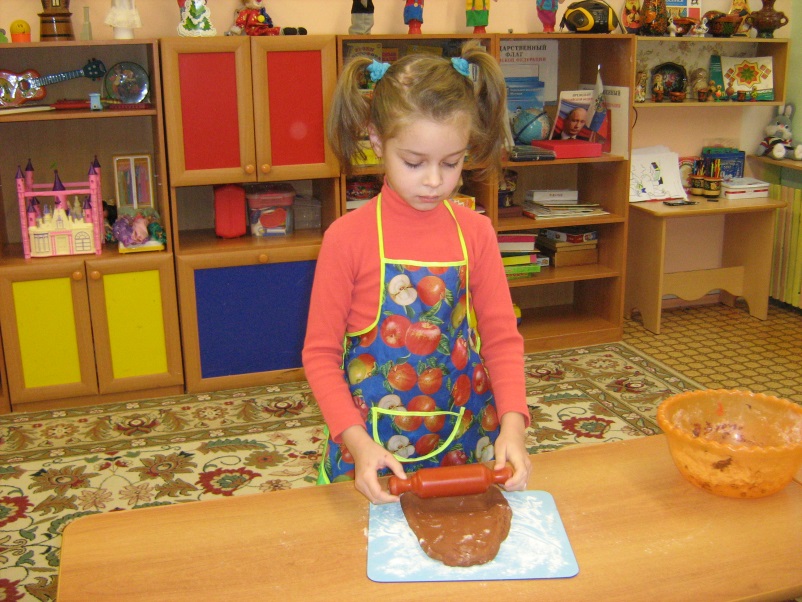 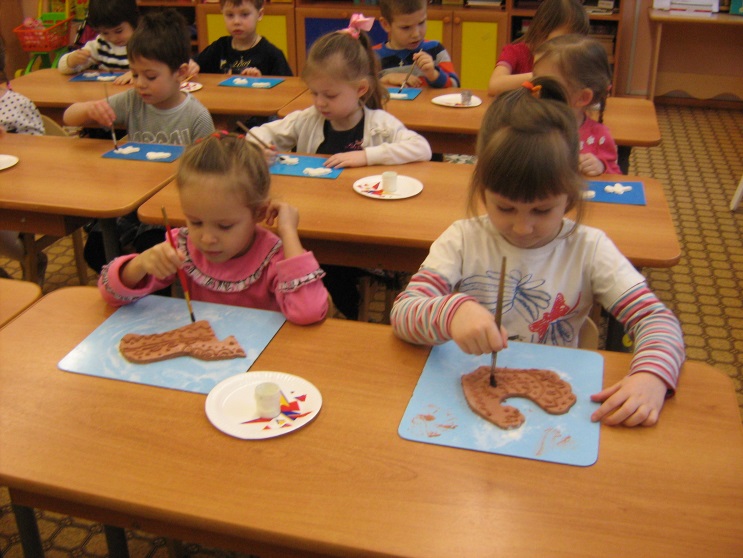 Тестопластика
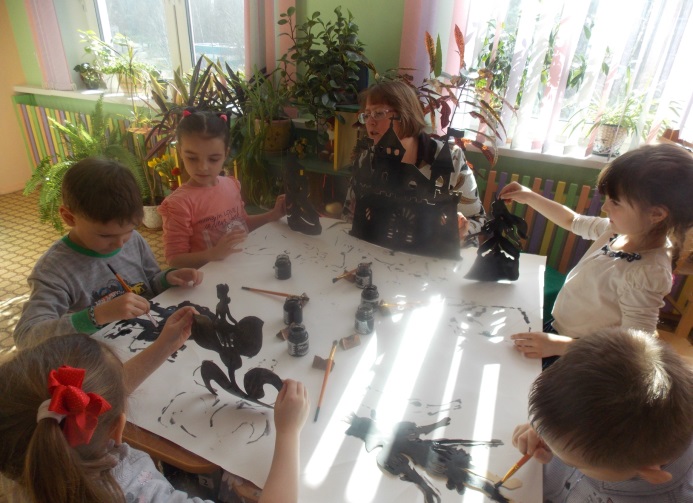 Техника использования трафаретов 
в аппликации и рисовании
Использование нетрадиционных техник в продуктивной деятельности детей:
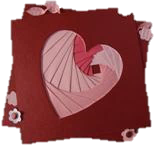 техника
«айрис-фолдинг»
«радужное складывание»
– необычная техника аппликации, которая появилась в Голландии. Изображение получается путем накладывания полосок цветной бумаги друг на друга – под углом в виде закручивающейся спирали, по шаблону или схеме
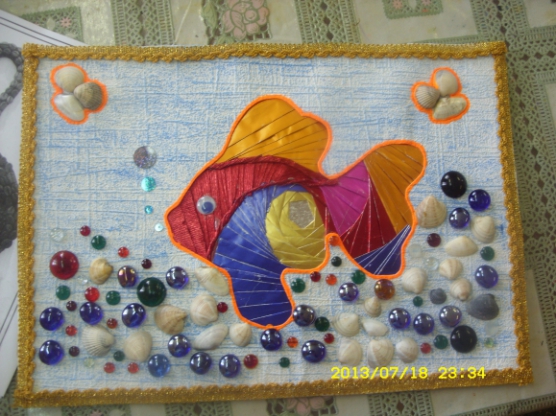 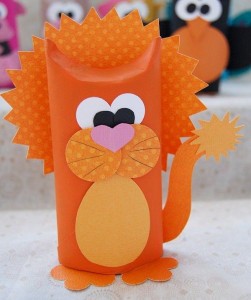 техника 
«картонаж» – 
в широком смысле под техникой «картонажа» подразумевают любые поделки из картона.
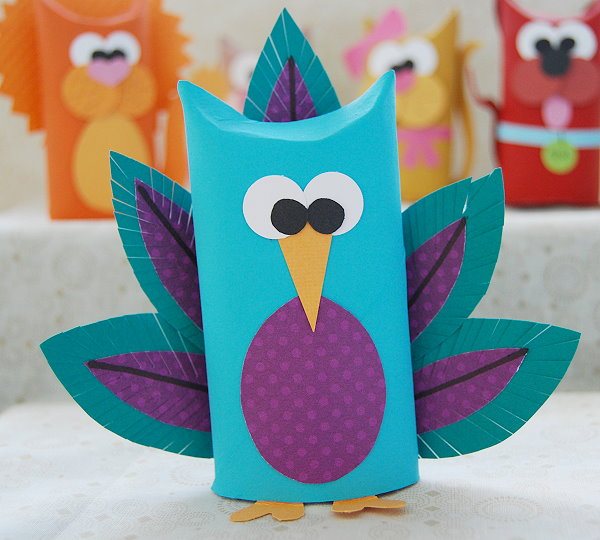 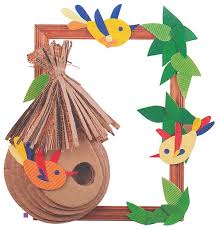 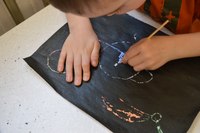 техника
«граттаж»
 (от французского - скрести, царапать) — способ выполнения рисунка путём процарапывания пером или острым инструментом бумаги или картона, залитых тушью. Другое название техники – воскография.
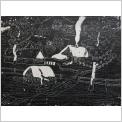 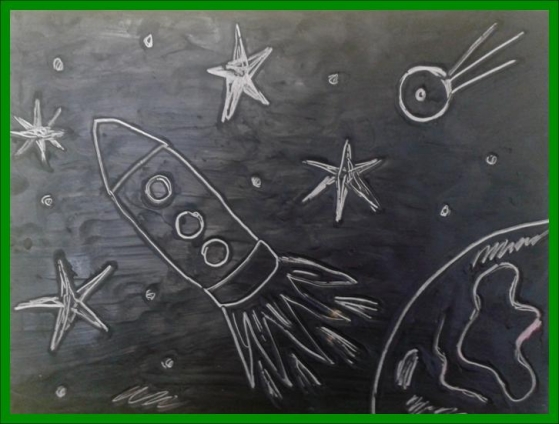 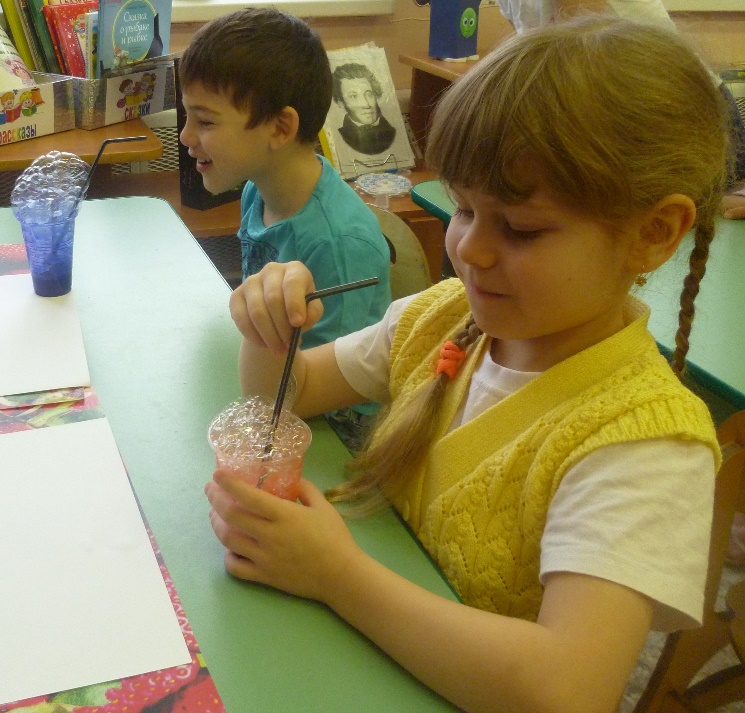 техника 
«рисование мыльными пузырями»
эта техника основана на получении отпечатка мыльной пены, окрашенной в разные цвета
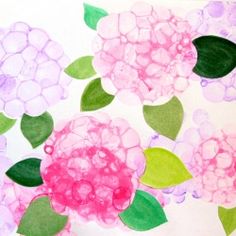 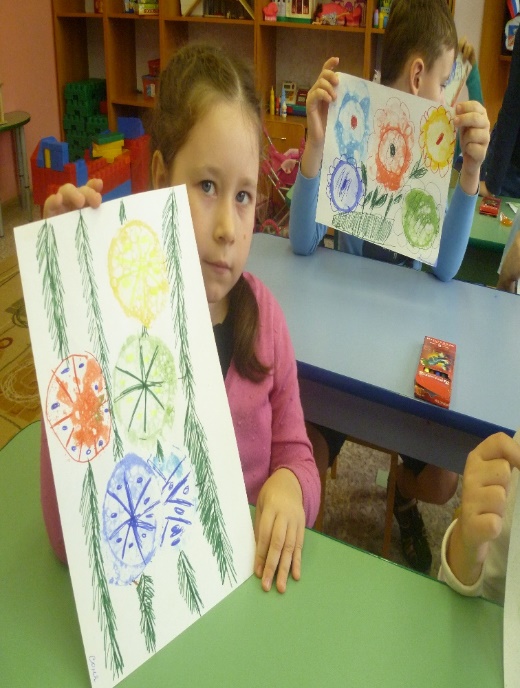 Участие в выставках
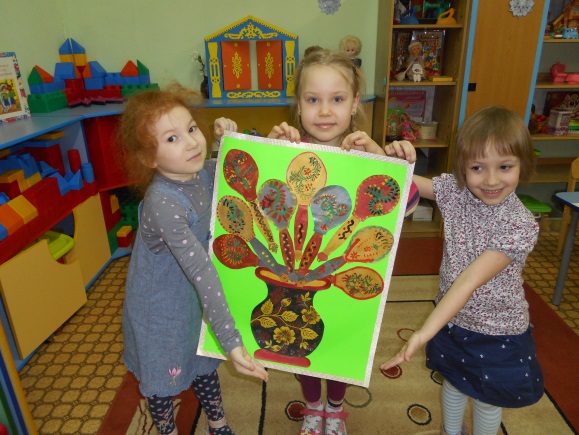 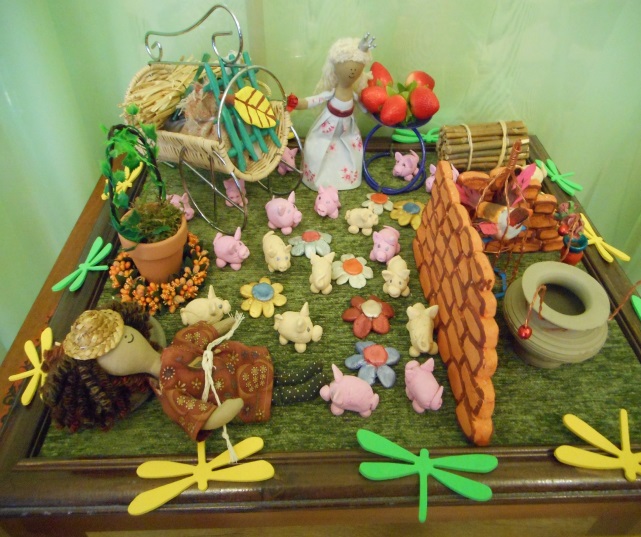 «Что за чудо Хохлома»
(аппликация по шаблону)
«Сказка «Свинопас» 
(тестопластика)
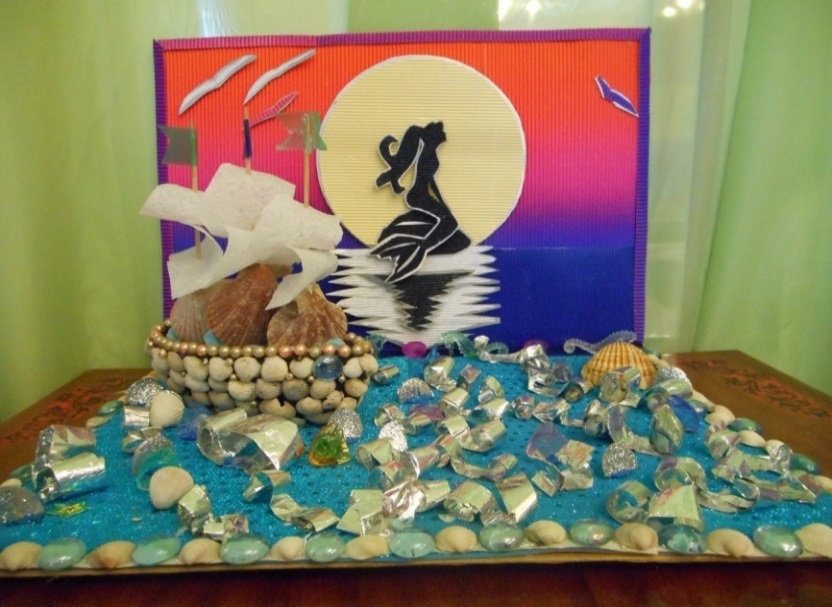 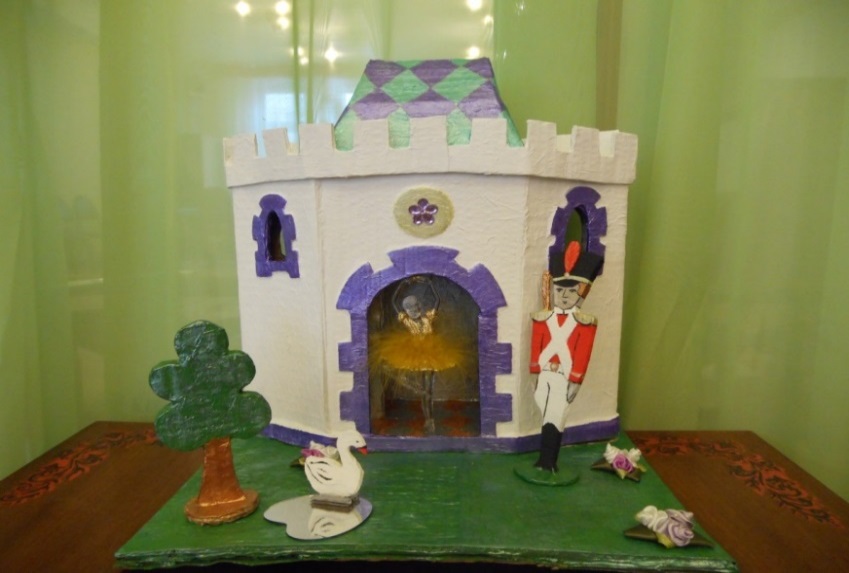 «Стойкий оловянный солдатик»
(картонаж)
«Русалочка» 
(картонаж)
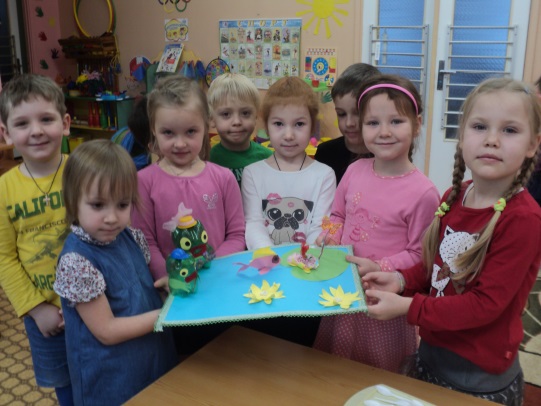 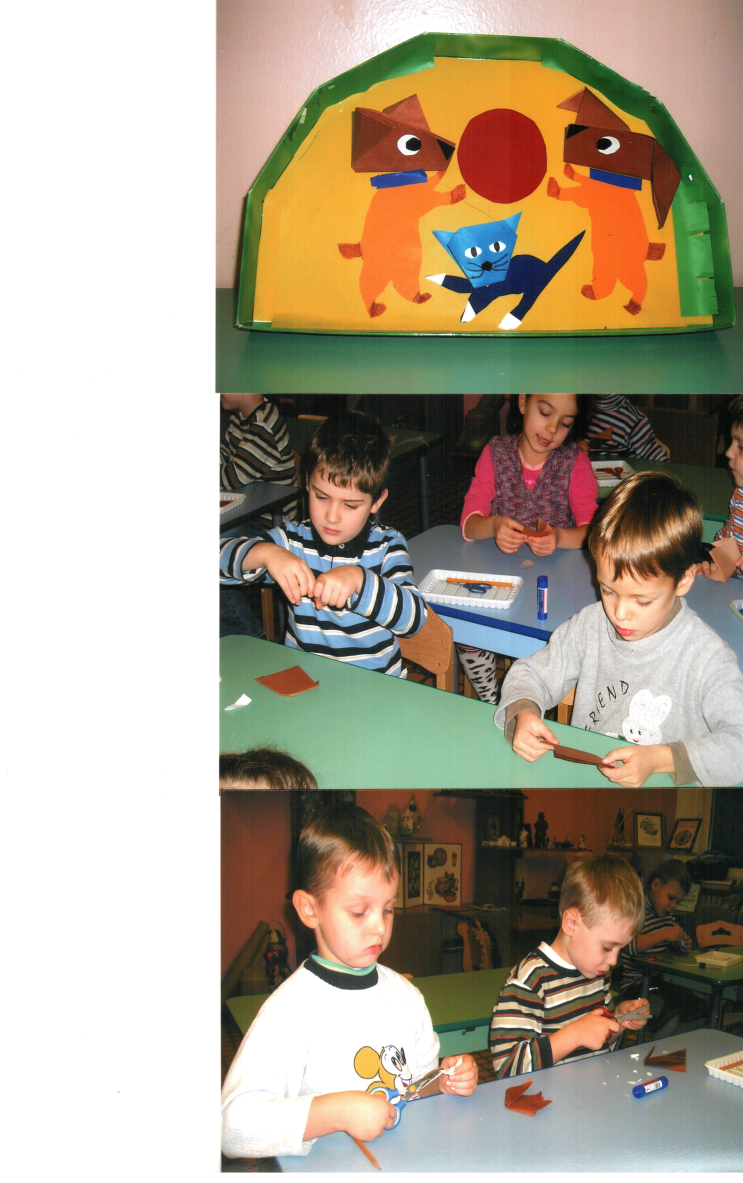 «На пруду» (картонаж)
«Веселые зверята» 
(оригами)
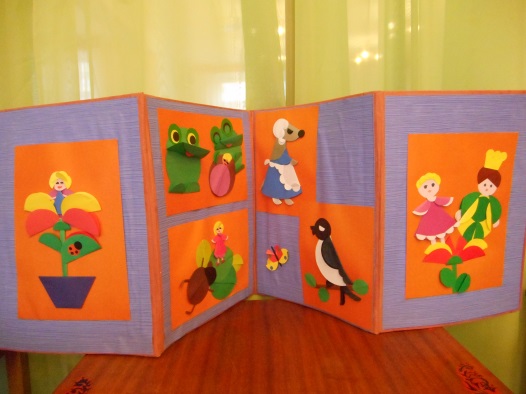 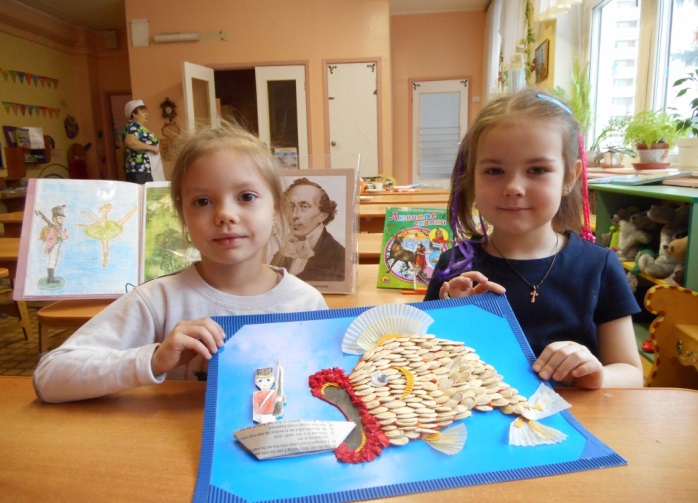 «Дюймовочка»
 (айрис-фолдинг и картонаж)
«Стойкий оловянный солдатик»
 (оригами и аппликация из природного материала)
Работа с родителями
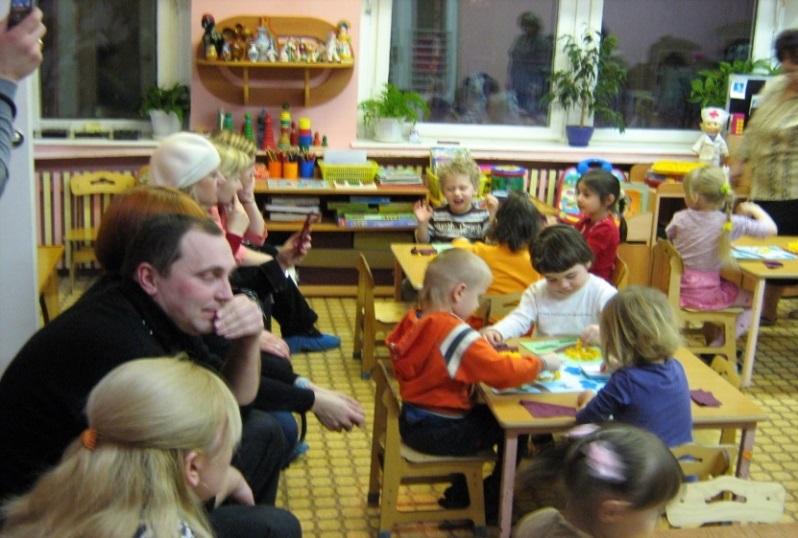 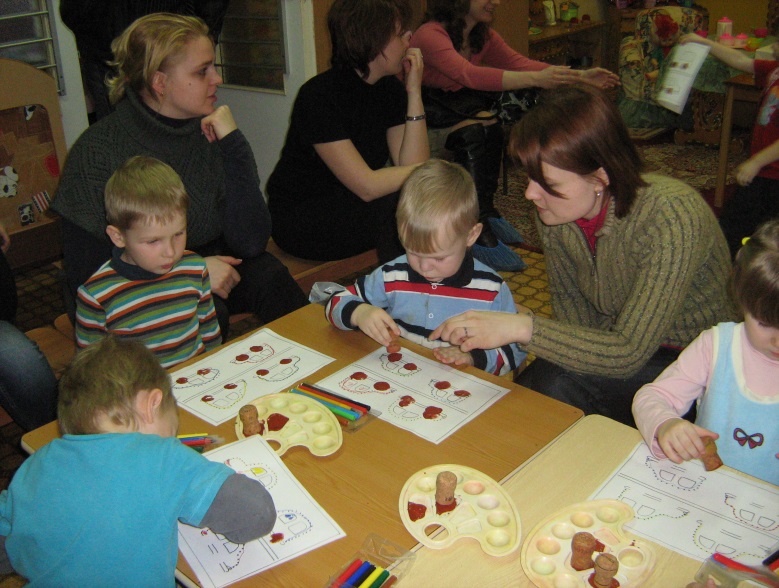 Открытое занятие для родителей (родительское собрание)
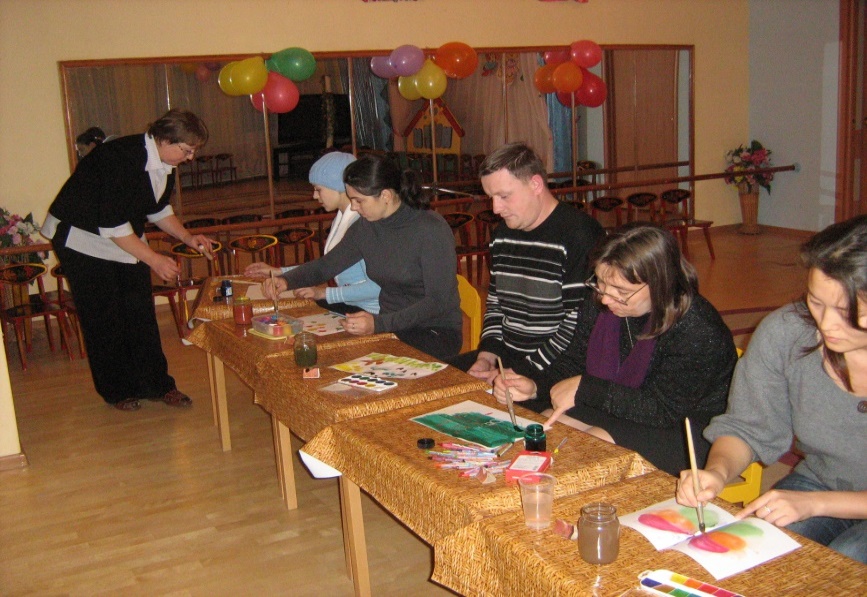 Практикум для родителей 
(консультативный центр)
Создание условий для развития продуктивной деятельности детей (РППС)
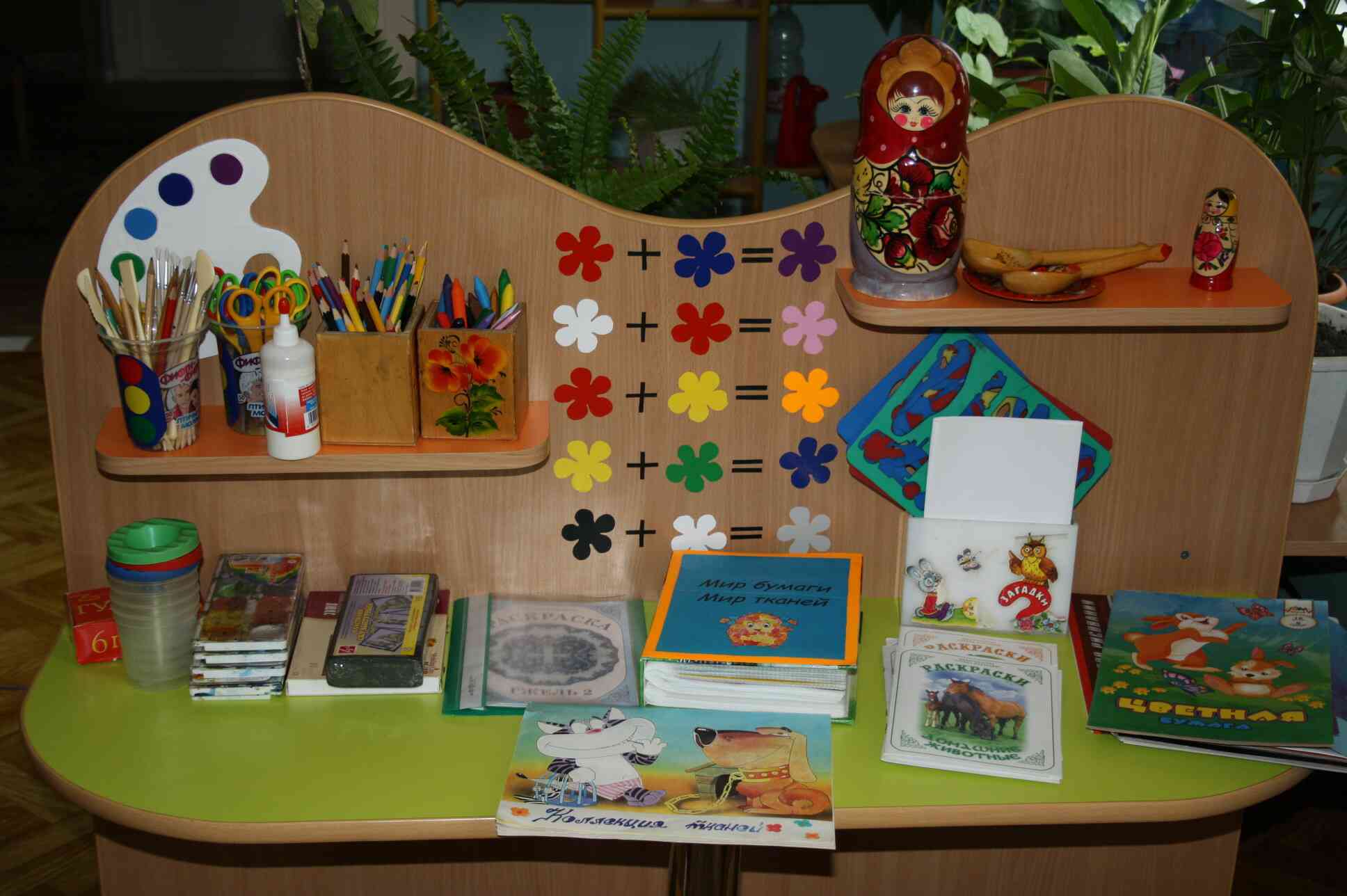 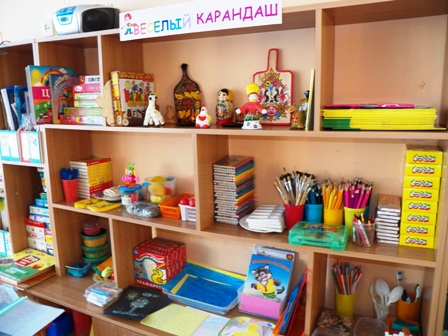 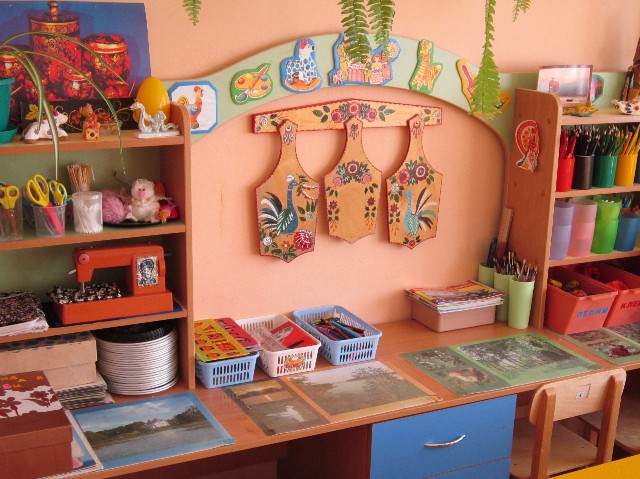 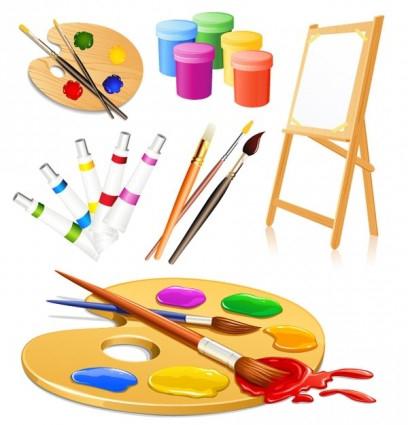 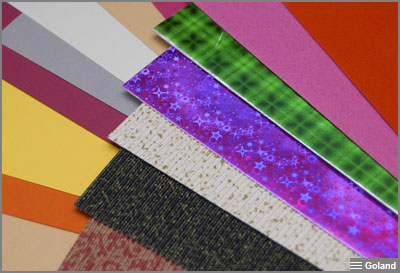 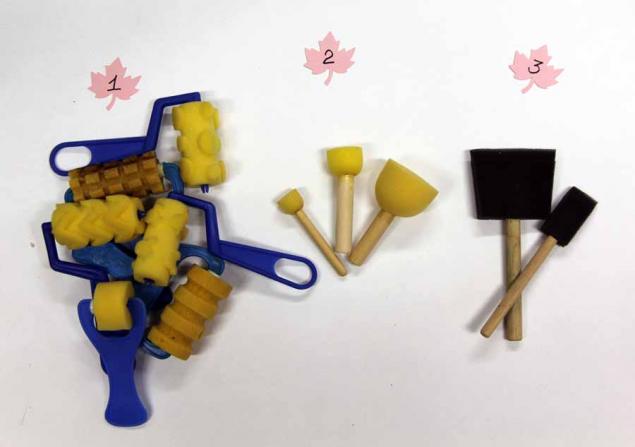 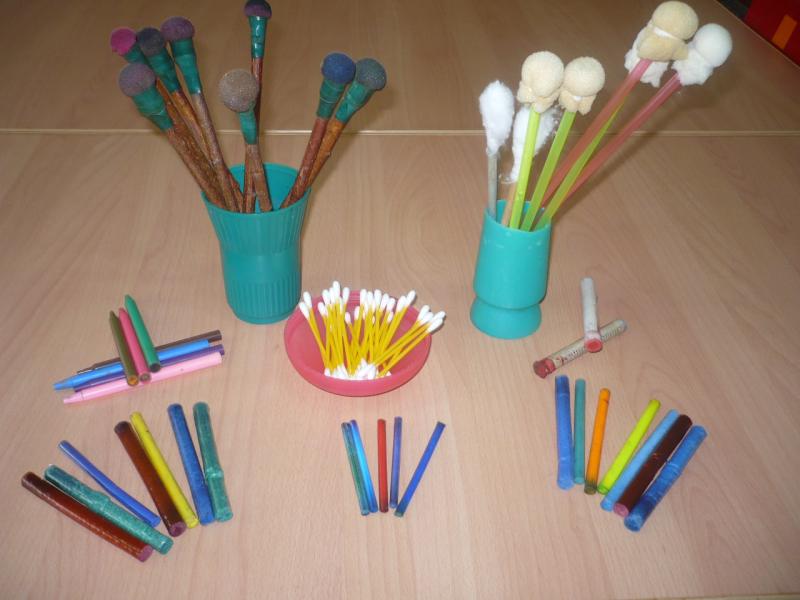 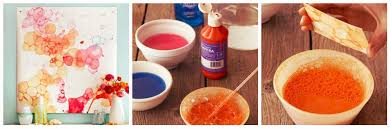 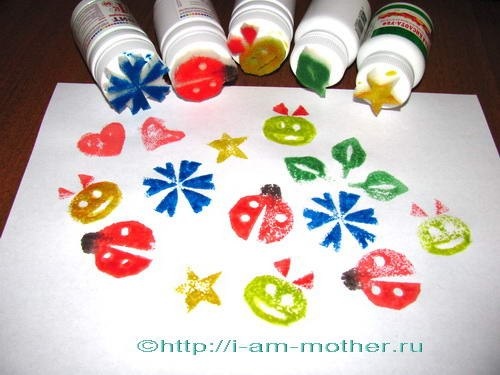 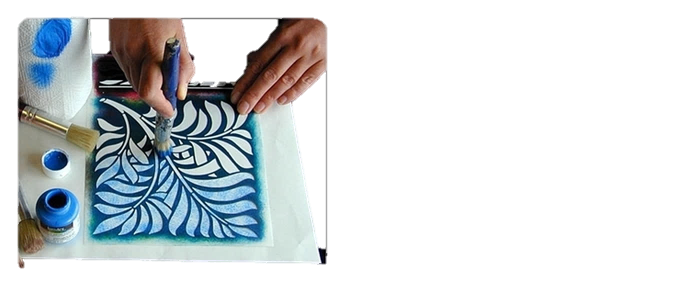 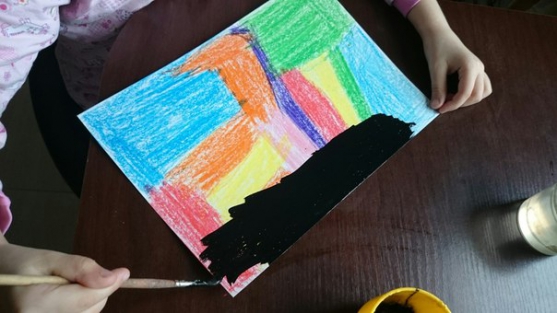 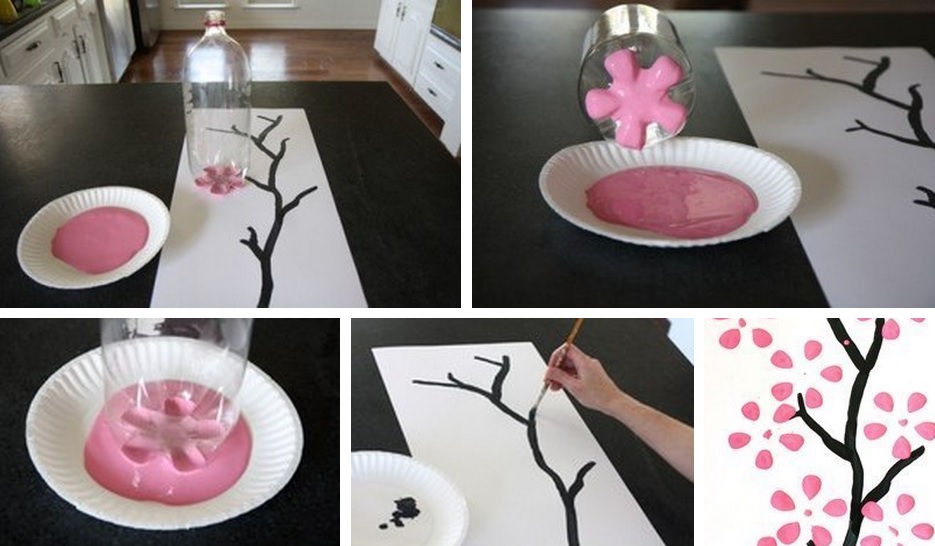 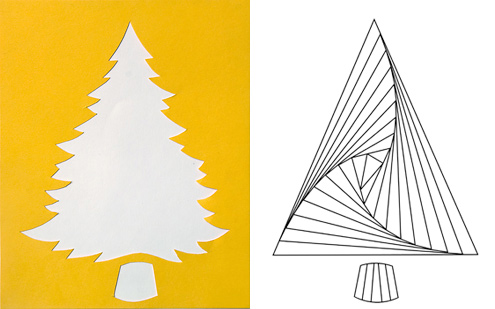 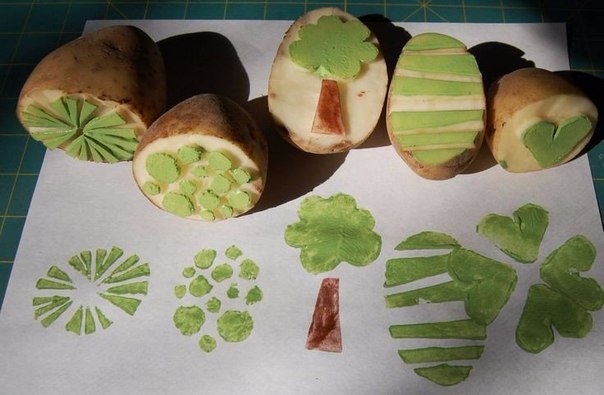 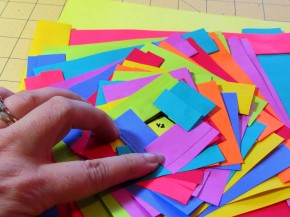 Результаты работы с педагогами и родителями
Родители
* Проявляют интерес к совместной    
   творческой продуктивной 
    деятельности;

* Интересуются жизнью детей в группе, оказывают посильную помощь в офор-млении выставок;

* Повышают уровень компетентности в вопросах художественно-эстетического развития дошкольников;

* Формируют потребность в   
участии в совместных проектах.
Педагоги
* Обогащают предметно-развивающую среду в группах, пополняют уголки изодеятельности;

* Систематизируют собственные 
знания по применению нетрадиционных техник;

*  Используют разнообразные формы работы с родителями по развитию творческих способностей детей.
Вывод
- Целенаправленная продуктивная художественно-творческая деятель-  
   ность способствует развитию творческих способностей дошкольников.

- Использование наряду с традиционными нетрадиционных приемов худо-
  жественной деятельности стимулируют творческую активность, мышле- 
  ние, воображение, «погружают» ребенка в атмосферу творчества.

- Роль педагога, во-первых, сформировать способность Смотреть и Видеть,
  Чувствовать – Познавать – Творить, вооружить детей умениями (что мож-     
  но  сделать, из чего, с помощью каких материалов и оборудования);
  во-вторых, вовлечь родителей в активную совместную деятельность.

- Только так у ребенка возникнет желание проявлять творчество в самостоятельной продуктивной деятельности.
Спасибо за внимание!

Желаем творческих успехов!